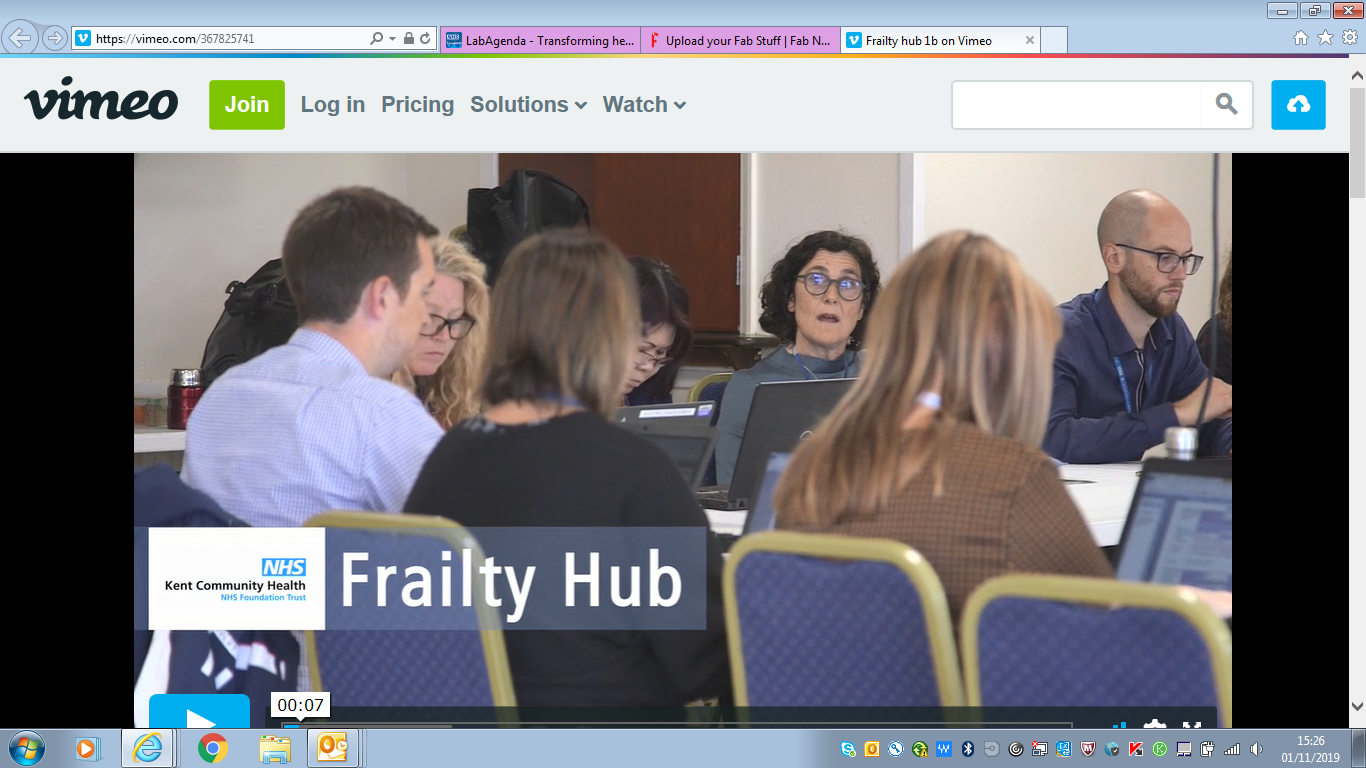 Watch video here